第 17 章
個人商務的應用
個人商務的應用
學習重點
1. 個人商務應用的發展
2. 自媒體的概念
3. 個人商家
4. 群眾募資
5. 個人影音頻道
6. 個人網誌
學習架構
個人商務應用的發展
自媒體的概念
個人商務應用的實例
結論
© 滄海圖書
電子商務─應用與科技發展
17_2
17.1 個人商務應用的發展
只要有創新的想法，就能透過網路上的社群網站、群眾募資平台等進行分享，有機會使想法成真，讓自己成為品牌，創造出個人電子商務的營運模式
© 滄海圖書
電子商務─應用與科技發展
17_3
17.2 自媒體的概念
自媒體 (We Media) 開始受到注意
自媒體的影響非常大，民眾現在到餐廳吃飯，第一件事不是看菜單，而是拍照、上傳分享，接著找尋其他網友對於餐廳的建議來點菜
© 滄海圖書
電子商務─應用與科技發展
17_4
自媒體的概念
對於網路使用者來說，自媒體更提供一個成名的機會
自媒體 (也可稱為個人媒體) 是指以網路、智慧型裝置等設備，讓使用者可以大量的向其他使用者傳遞訊息，包括自身的使用經驗、創造的內容與推薦等
© 滄海圖書
電子商務─應用與科技發展
17_5
自媒體的概念
自媒體具有下列四個特點
素人當道
分享平台
高度互動
專業差異
© 滄海圖書
電子商務─應用與科技發展
17_6
17.3 個人商務應用的實例
個人商家
許多網路賣家紛紛利用格子店轉換到實體營運，像是格子趣 (checkfun.com.tw) 就是著名的格子店業者
© 滄海圖書
電子商務─應用與科技發展
17_7
個人商務應用的實例
群眾募資(Crowdfunding)
指透過網際網路以簡短的影片來展示、宣傳原始的創意與設計，同時說明量產實現的計畫
所有募資者必須遵循以下三個準則：
專案必須創造出能與他人分享的事物
專案必須誠實且清楚的呈現，如果專案是製造產品，必須要有原型產品的展示，不能只用擬真圖片介紹
不允許慈善活動，或是提供金錢誘因以及其他禁止的項目
© 滄海圖書
電子商務─應用與科技發展
17_8
個人商務應用的實例
個人影音頻道
許多人都曾有在 YouTube 上觀看影片的經驗，只要利用 Google 帳號就能登入專屬於自己的 YouTube 影音頻道
© 滄海圖書
電子商務─應用與科技發展
17_9
個人商務應用的實例
個人網誌
Facebook
其核心在於成為意見領袖 (Opinion Leader)，也就是朋友間的樞紐 (Hub)，讓朋友願意跟隨自己，通常須具有下列四項特質：
專業力
分享力
快樂力
個人魅力
© 滄海圖書
電子商務─應用與科技發展
17_10
個人商務應用的實例
LINE
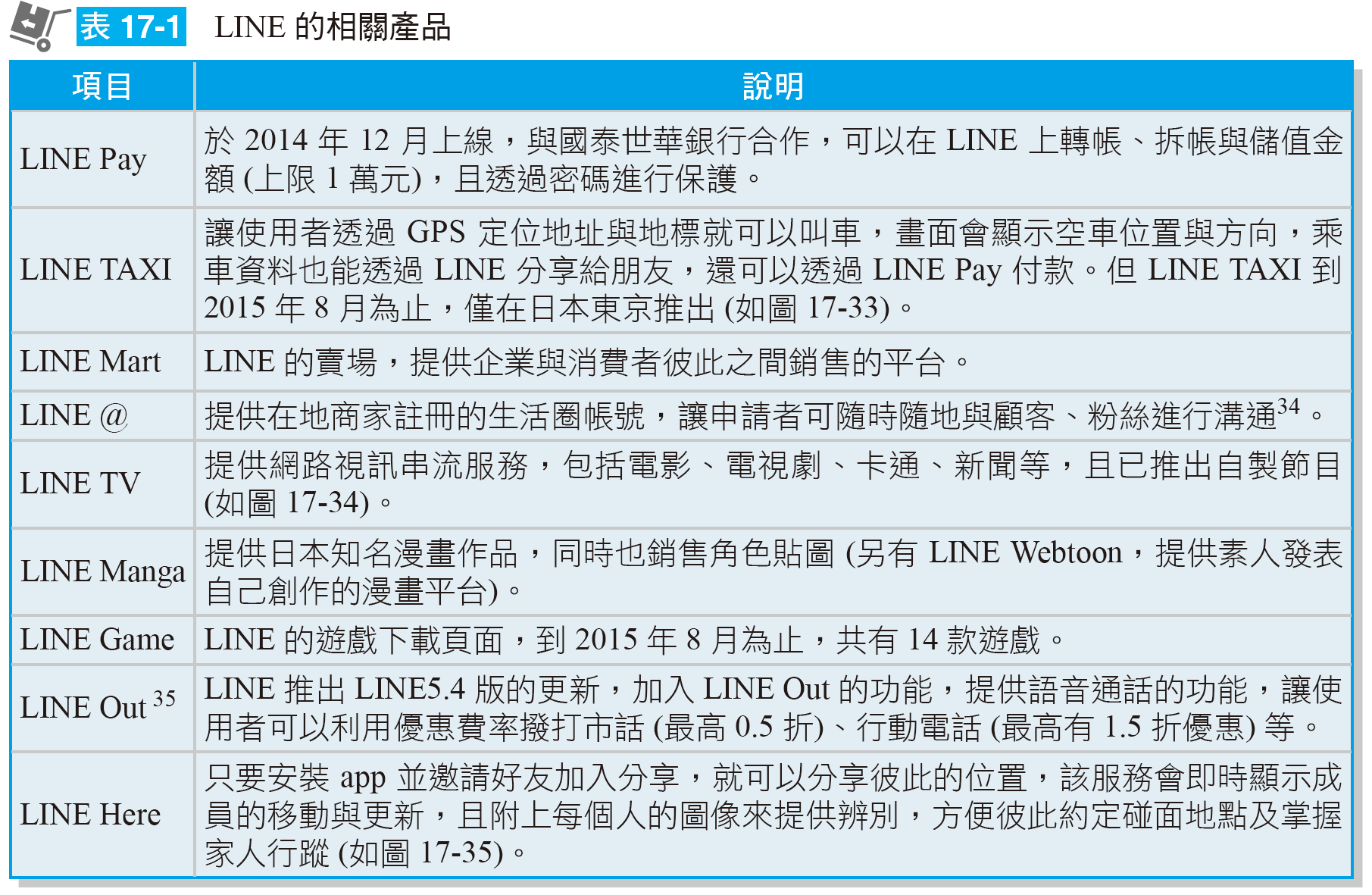 © 滄海圖書
電子商務─應用與科技發展
17_11
個人商務應用的實例
WeChat
微信可以讓使用者透過軟體來分享文字、圖片等，並支援群組聊天、廣播與視訊對講功能等，目前已經拓展到網路購物、消費等服務

Pinterest
提供使用者分享圖片的社群網站，使用時可依照主題來上傳與釘 (Pin) 圖片到自己的線上相片簿
© 滄海圖書
電子商務─應用與科技發展
17_12
個人商務應用的實例
Instagram
提供使用者透過智慧型手機拍照後，再添加不同的濾鏡效果，進而上傳到免費分享圖片與短影片的社交平台

LinkedIn
是以商業為導向的個人社交網路服務平台，使用者可透過此平台來和其他使用者互動，以建立商業人脈 (Connections)
© 滄海圖書
電子商務─應用與科技發展
17_13
Thank You!